Traditional Transformations, Part 2
Reflections: Osage Ribbon Work
Essential Question
How are transformations and symbolism used through indigenous cultures?
Lesson Objectives
Represent coordinate-plane transformations graphically, algebraically, and verbally.
Apply transformations to solve problems.
Osage Ribbonwork and Reflections
You are about to watch a video of Dana Daylight sharing her knowledge of her tribe and the craft of making Osage ribbonwork.
Keep in mind the following questions as you watch the video:
What is one new thing you learned from this video?
What is one thing that you already knew?
Osage Ribbonwork and Reflections
[Speaker Notes: K20 Center. (2023, July 5). Osage ribbonwork and reflections [Video]. YouTube. https://youtu.be/CCU7hBirn9c?si=hDNjlL8FbxcZELAV]
Osage Ribbon Work and Reflections
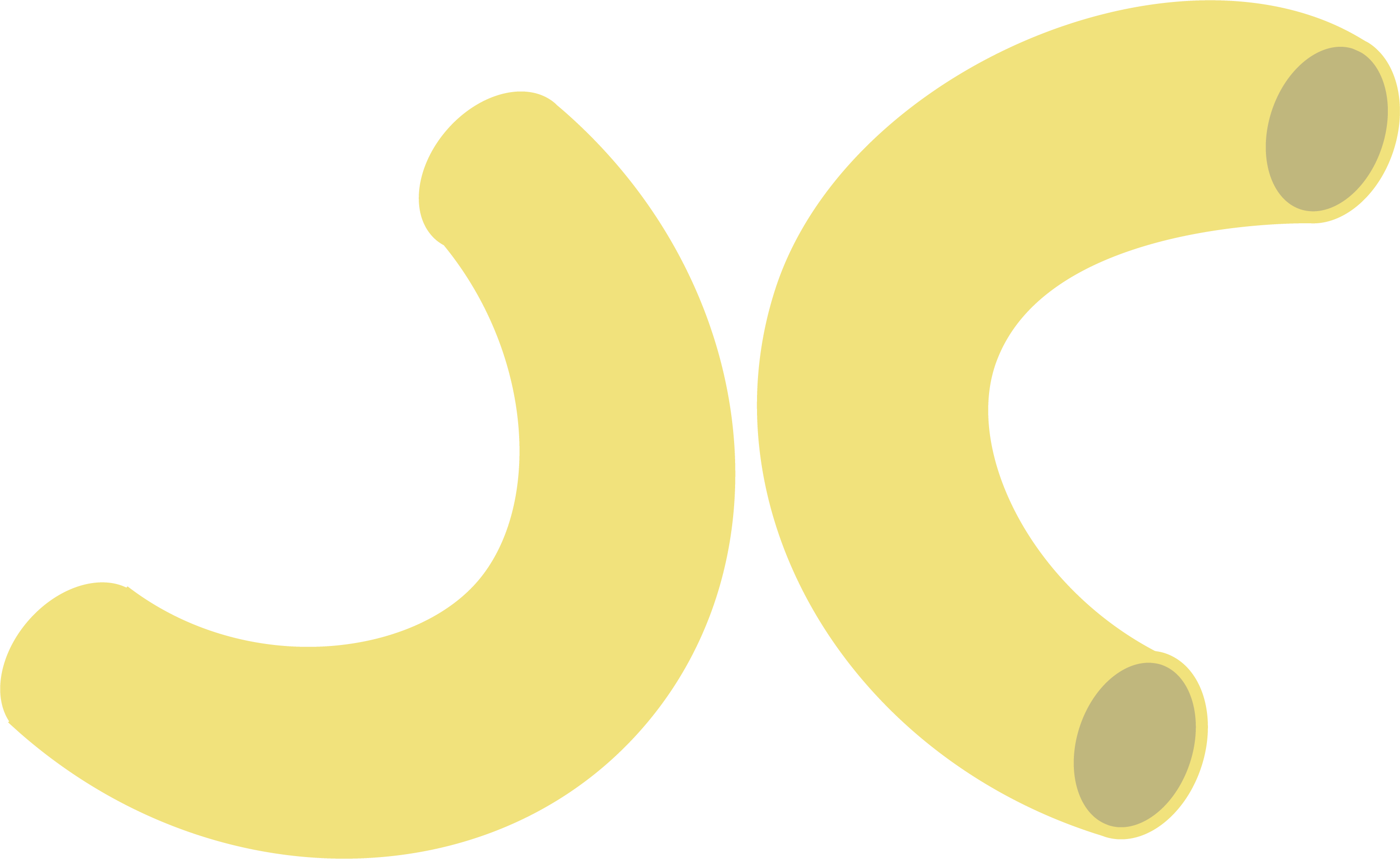 Think about what Dana Daylight shared about her culture and the mathematics of her ribbonwork. Discuss with your partner the following:
What is one new thing you learned?
What is one thing that you already knew?
[Speaker Notes: K20 Center. (n.d.). Elbow Partners. Strategies. https://learn.k20center.ou.edu/strategy/116]
Exploring Ribbonwork
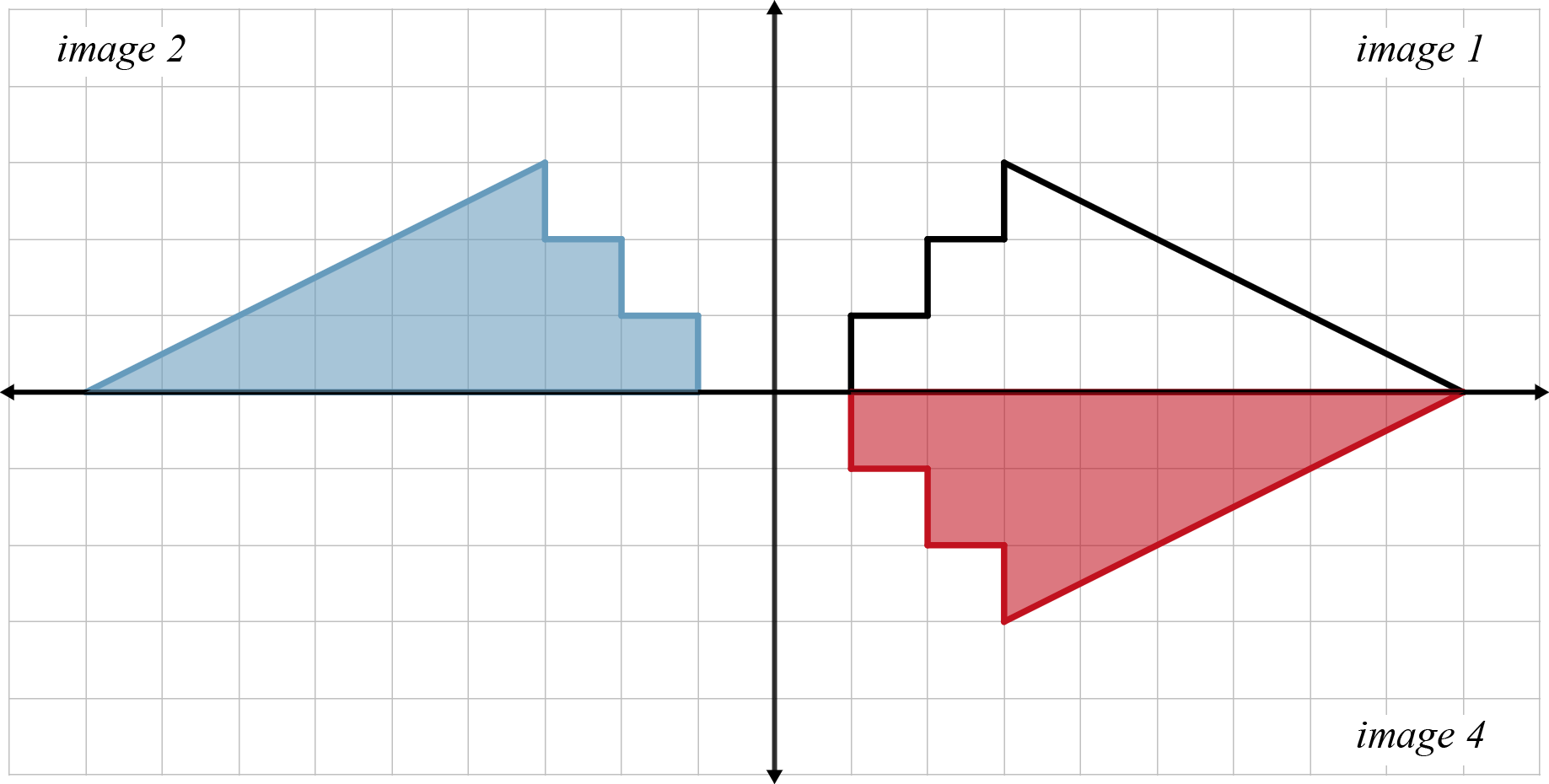 Work individually to complete the pattern on the graph. Then answer the following prompts:
How did you complete the pattern?
Describe how the preimage transformed into image 2.
Describe how the preimage transformed into image 4.
Exploring Ribbon Work
Work with a partner to complete the tables and answer questions 4-7 on your handout.
Guided Notes
Let’s complete the Guided Notes together.
Seeing Symmetry
A line of symmetry cuts a figure into two mirror images.
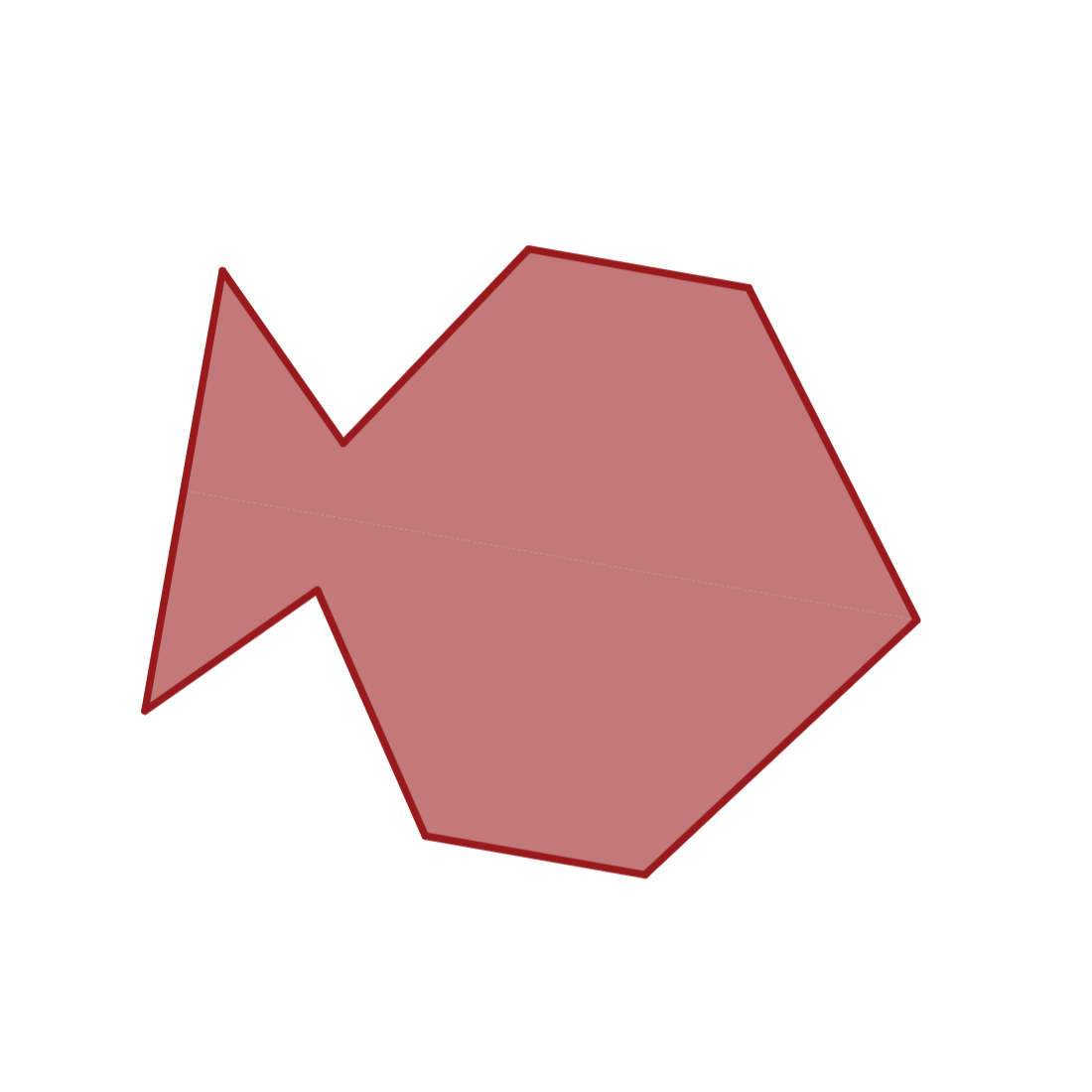 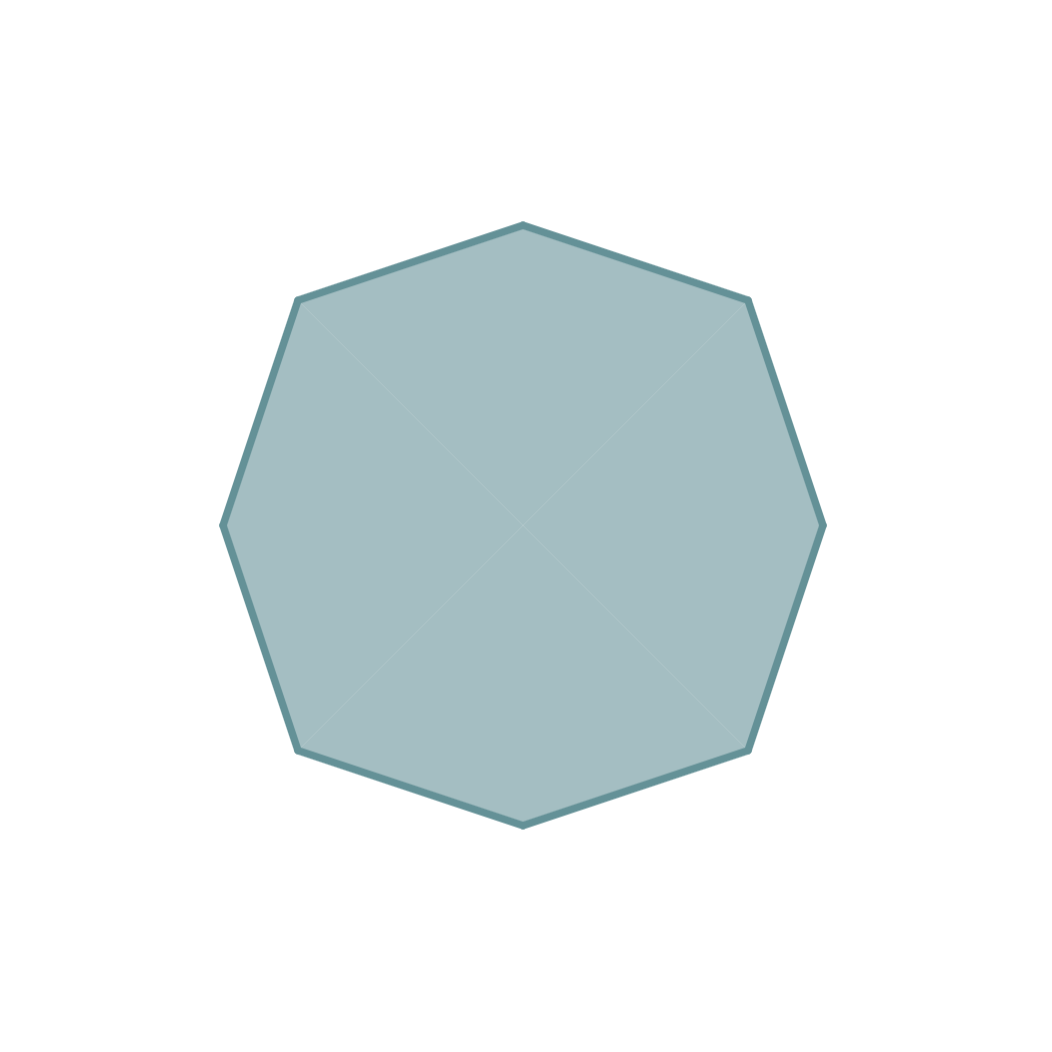 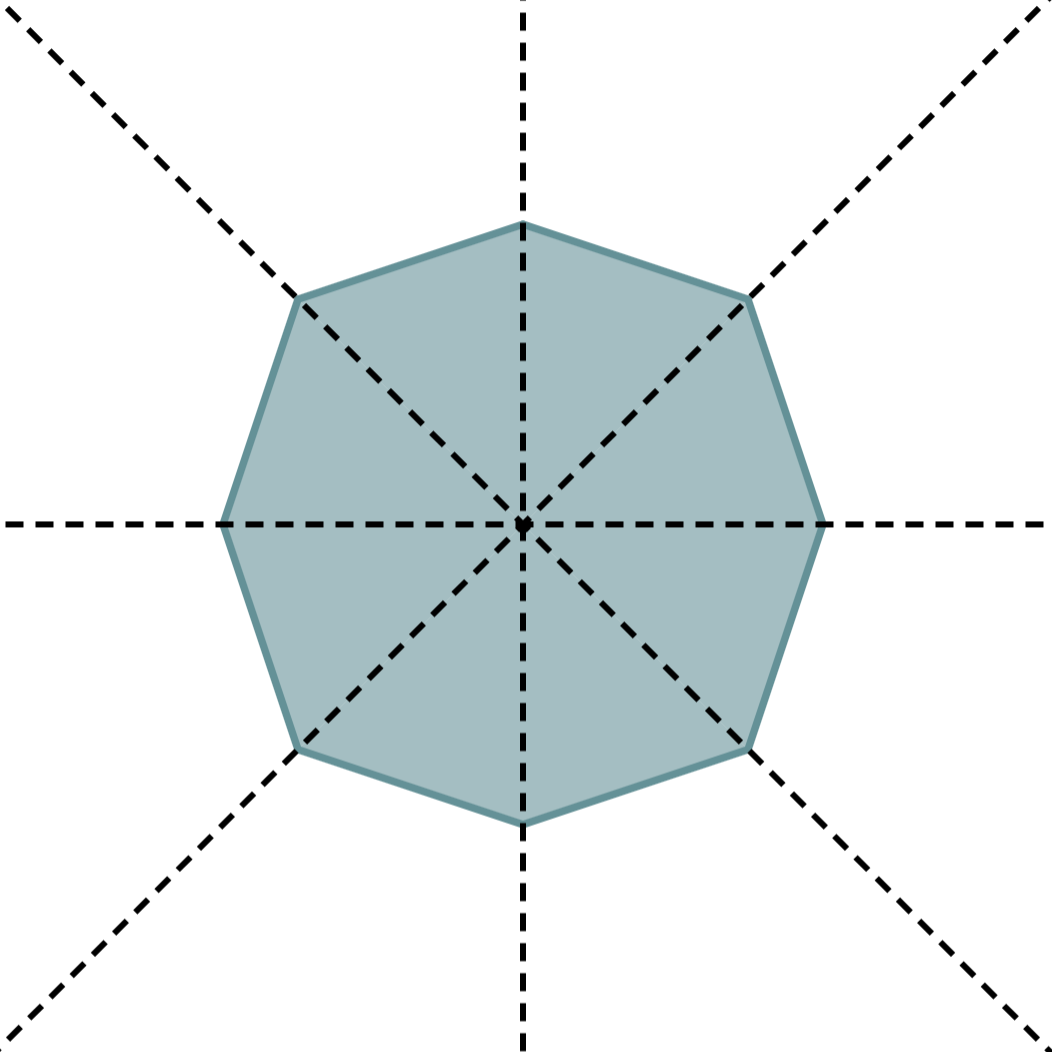 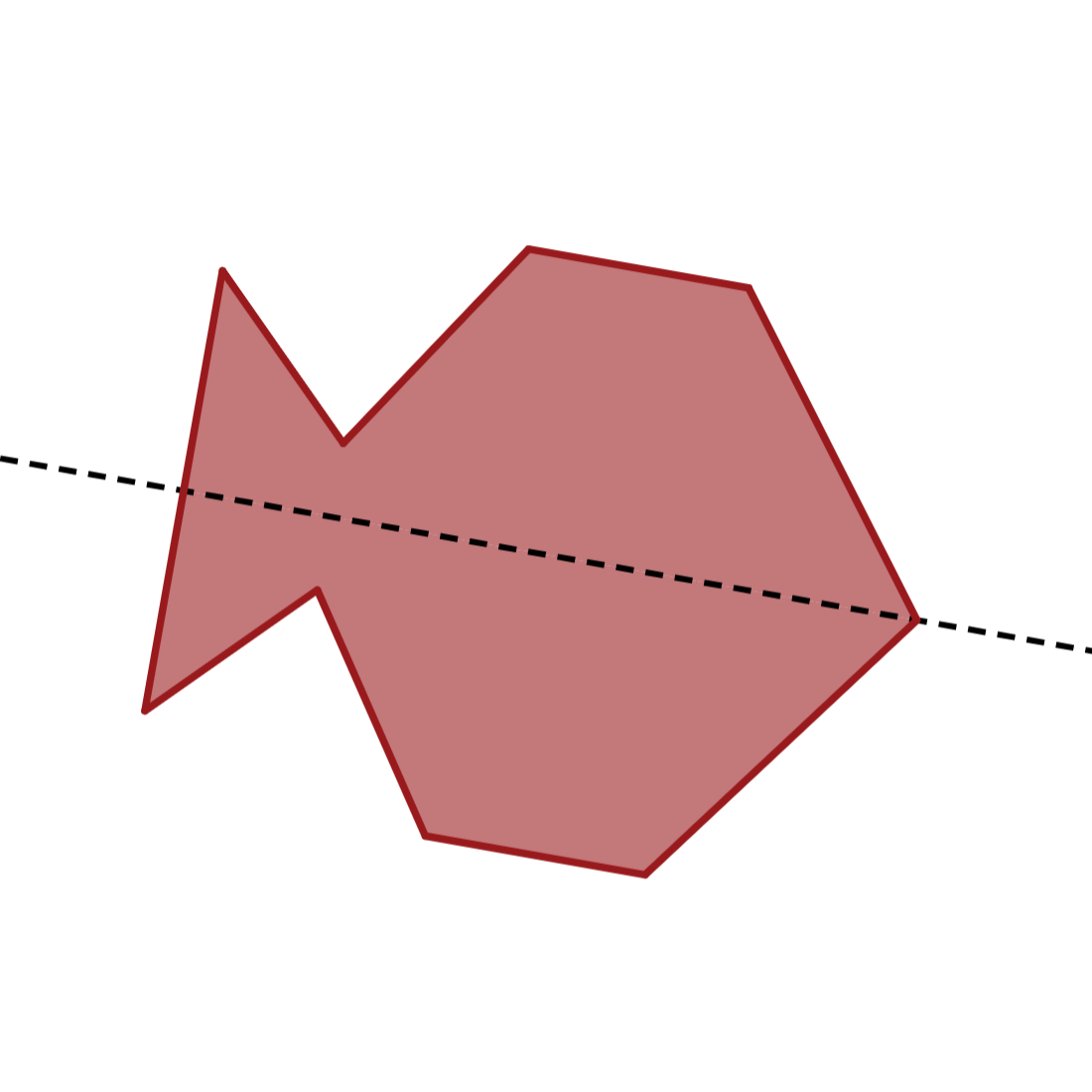 Seeing Symmetry: Question 1
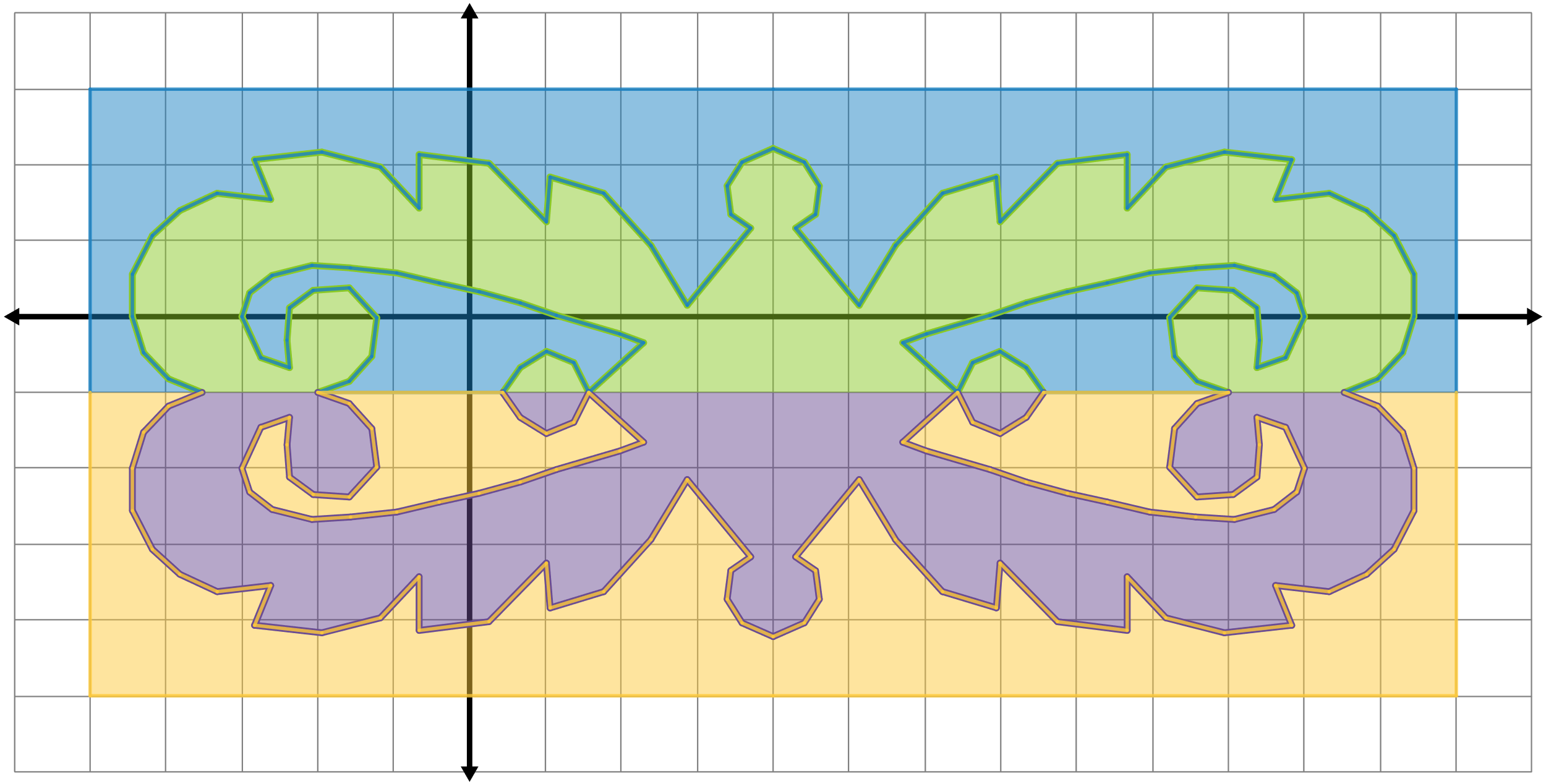 What the line(s) of symmetry does the figure have?
Seeing Symmetry: Question 1 (Solution)
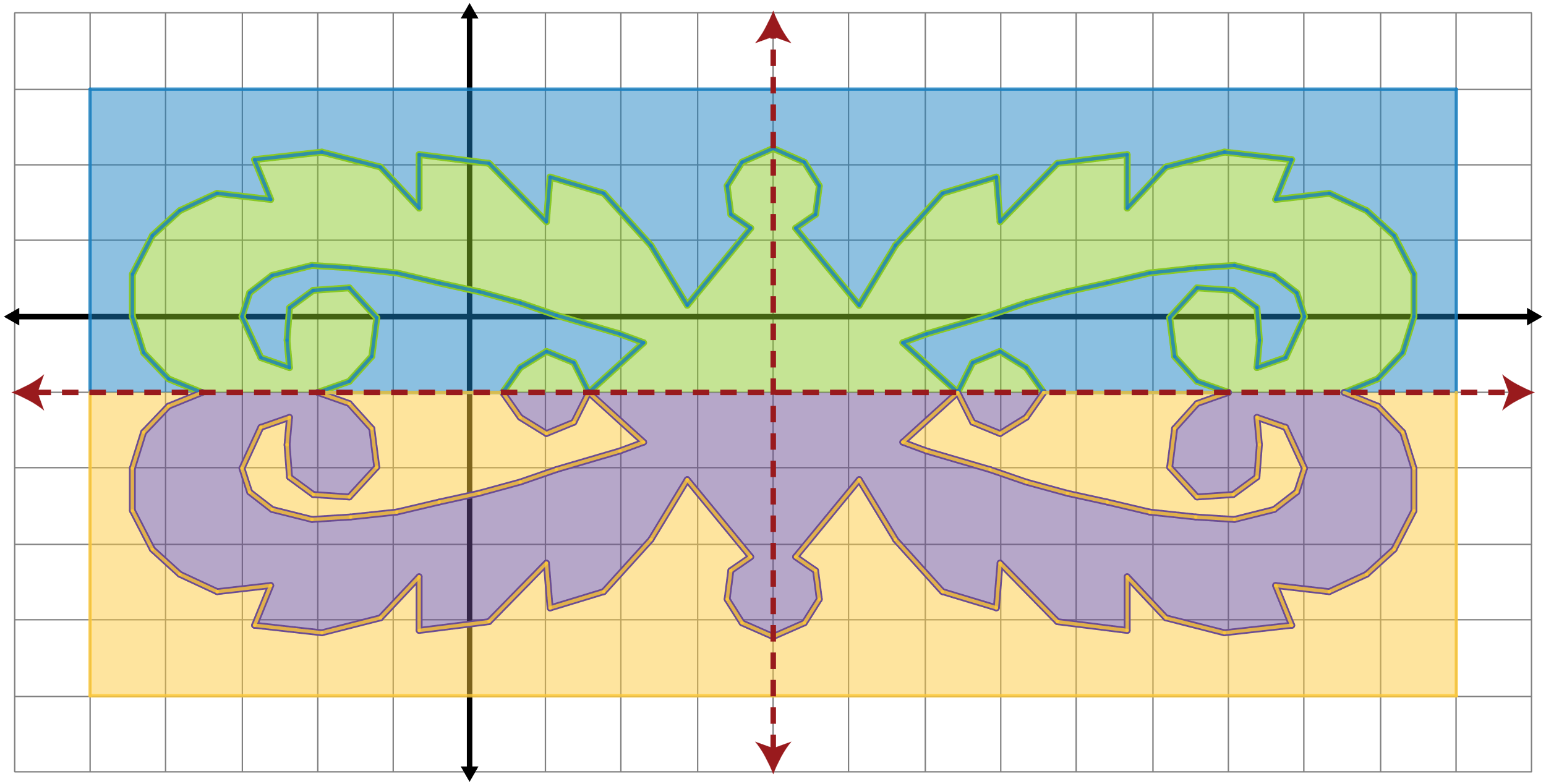 The lines of symmetry are x = 4 and y = –1.
Seeing Symmetry: Question 2
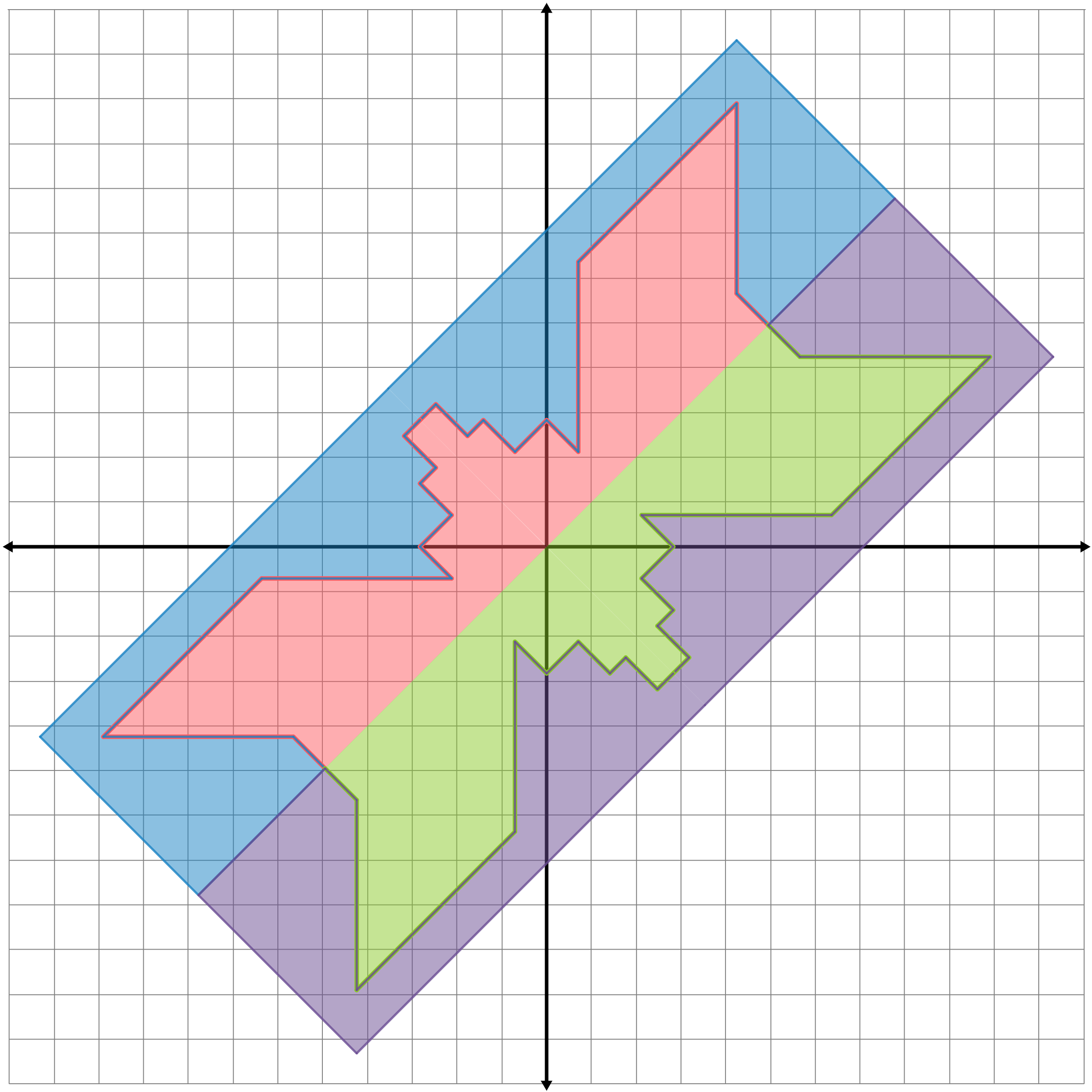 What the line(s) of symmetry does the figure have?
Seeing Symmetry: Question 2 (Solution)
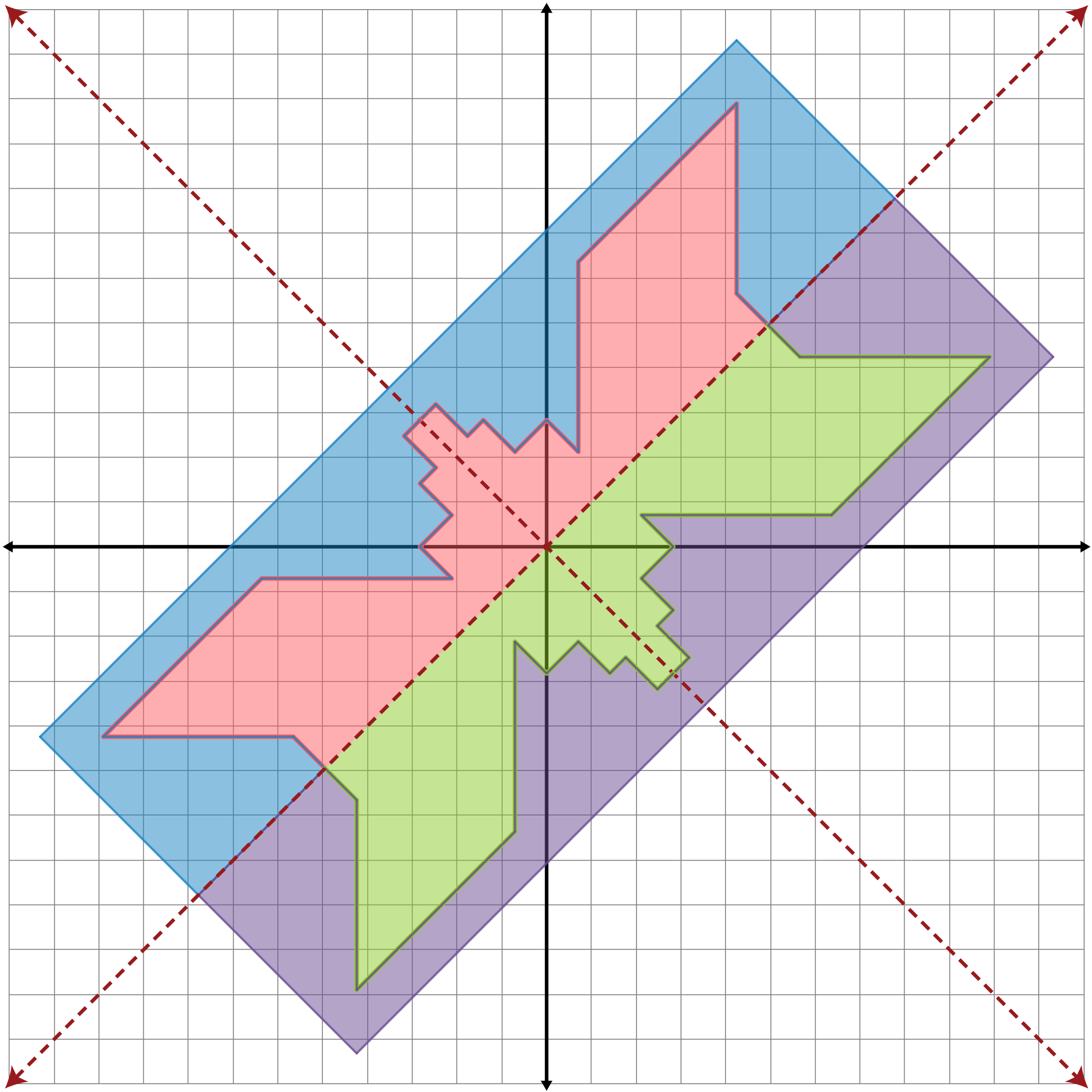 The lines of symmetry are y = x and y = –x.
Seeing Symmetry: Question 3
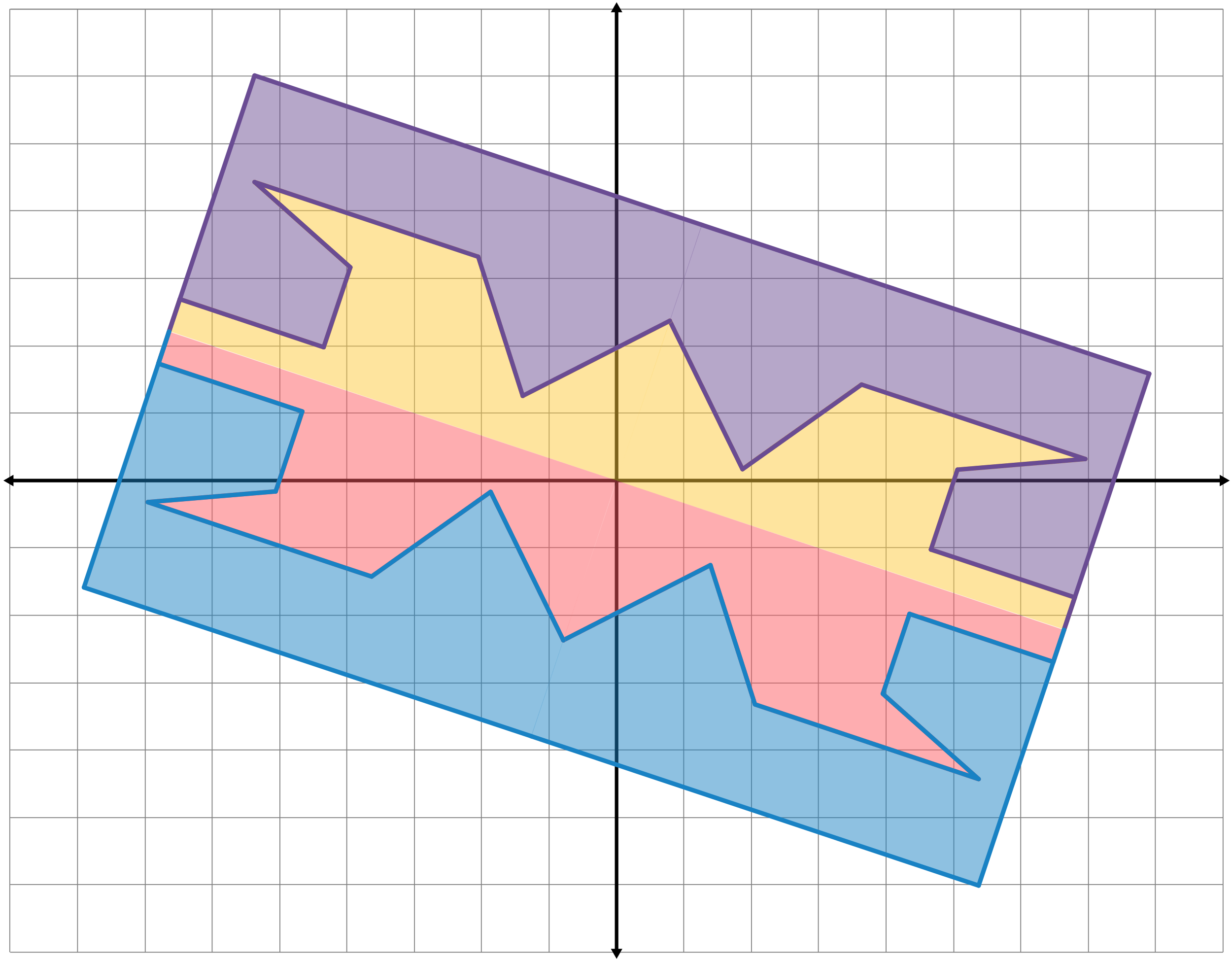 What the line(s) of symmetry does the figure have?
Seeing Symmetry: Question 3 (Solution)
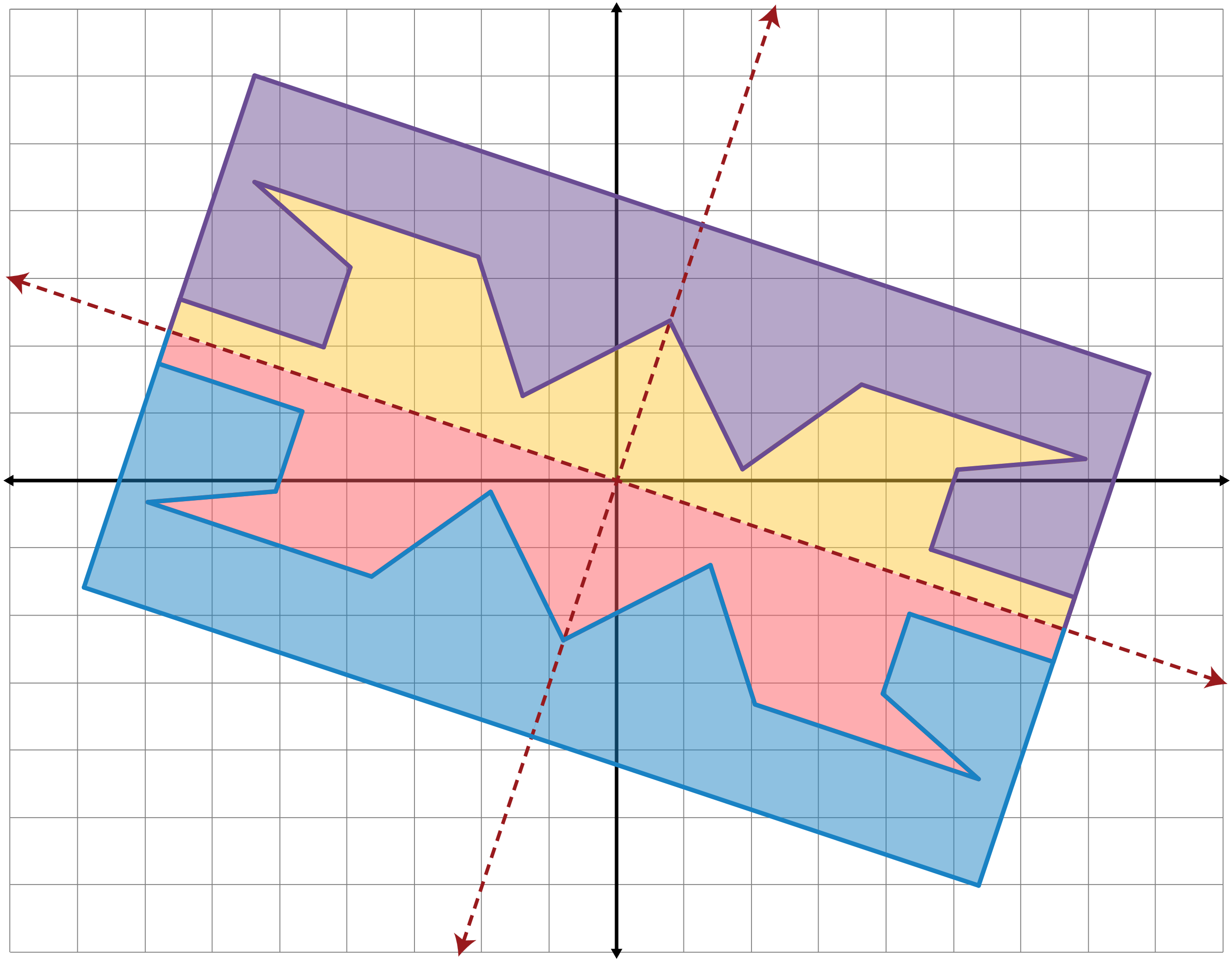 The lines of symmetry are
Symmetry in Our World
Where else do you see reflective symmetry?
Think of something that is in this room or something that is familiar to you that has only 1 line of symmetry.
Think of something that is in this room or something that is familiar to you that has zero lines of symmetry.
What is an example of something that has 2 lines of symmetry? What about more than 2 lines of symmetry?
Perfecting Patterns: Step 1
Write your name on your paper for Student A.
Create your own preimage design in Quadrant II.
Be creative!
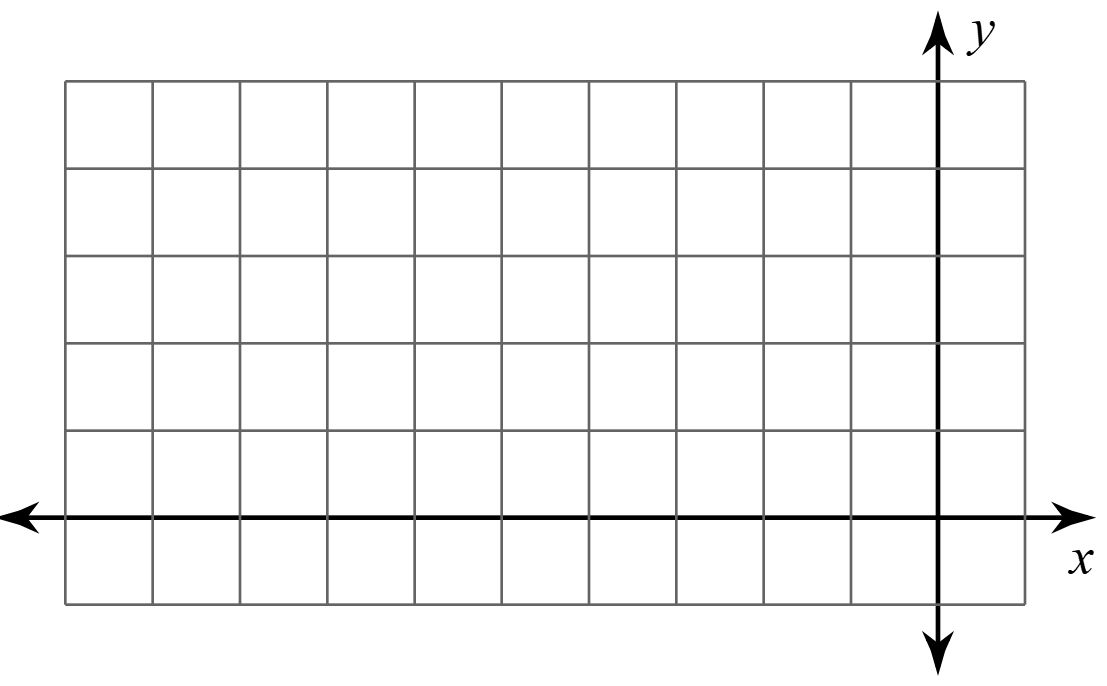 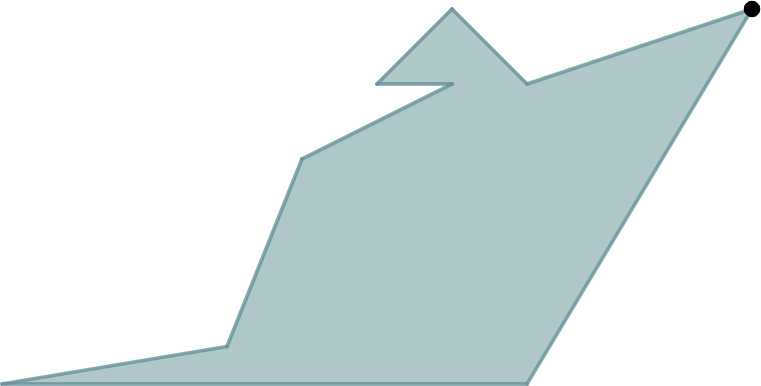 [Speaker Notes: K20 Center. (n.d.). Pass the Problem. Strategies. https://learn.k20center.ou.edu/strategy/151]
Perfecting Patterns: Step 2
Pass your paper to your right. You are now Student B.
Label the vertices of Student A’s design.
Imagine their preimage is reflected over the x-axis.
Create a table and identify the new corresponding ordered pairs.
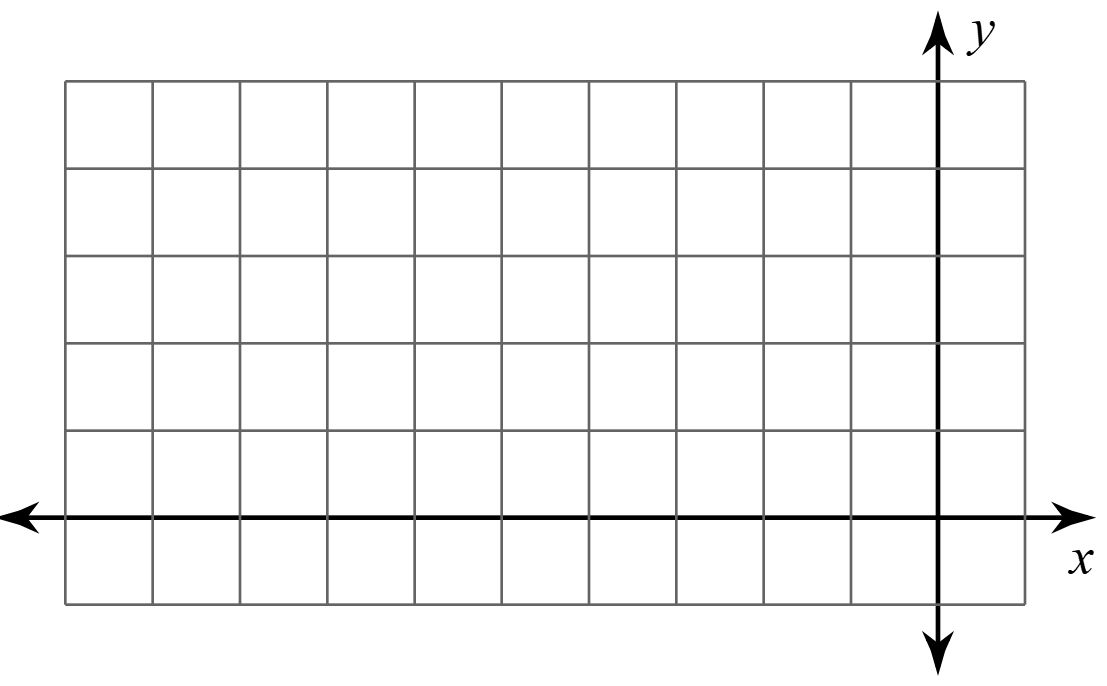 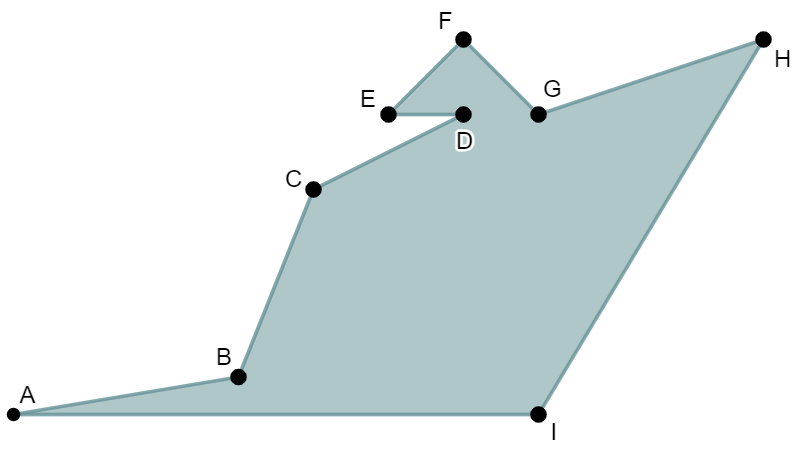 [Speaker Notes: K20 Center. (n.d.). Pass the Problem. Strategies. https://learn.k20center.ou.edu/strategy/151]
Perfecting Patterns: Step 3
Pass your paper to your right. You are now Student C.
Check Student B’s work.
Imagine the preimage is reflected over the y-axis.
Create a table and identify the new corresponding ordered pairs.
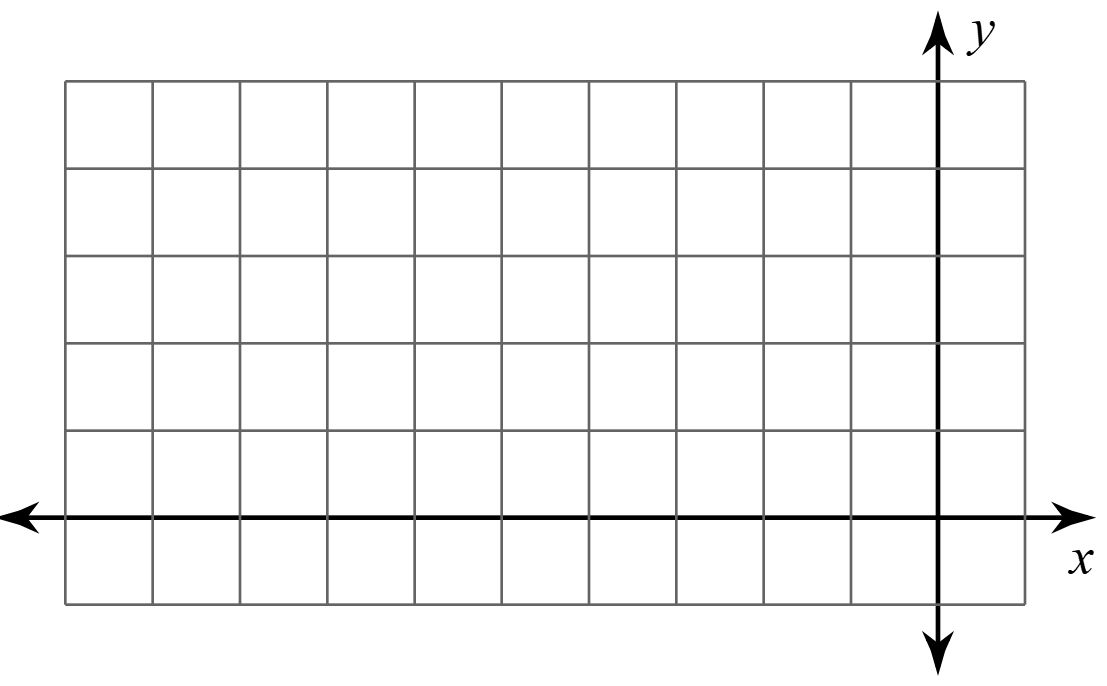 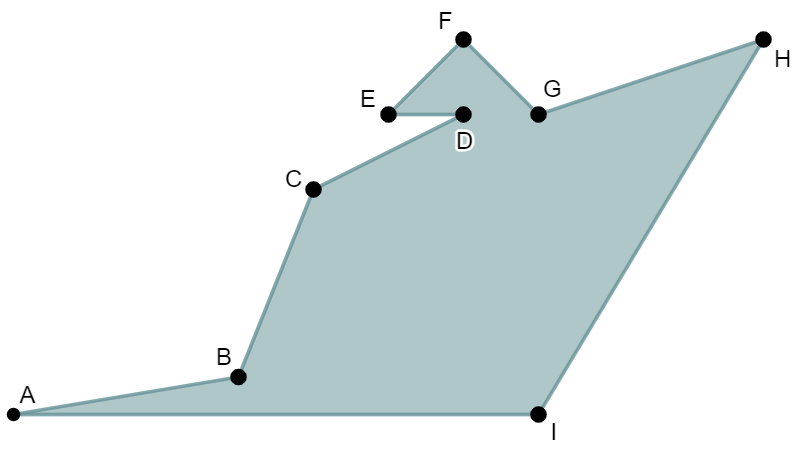 [Speaker Notes: K20 Center. (n.d.). Pass the Problem. Strategies. https://learn.k20center.ou.edu/strategy/151]
Perfecting Patterns: Step 4
Pass your paper back to Student A.
Copy your preimage onto a piece of graph paper.
Plot the points from Student B’s and Student C’s tables.
Are their points reflections of the vertices of your preimage?
[Speaker Notes: K20 Center. (n.d.). Pass the Problem. Strategies. https://learn.k20center.ou.edu/strategy/151]
Perfecting Patterns: Step 5
Complete your design in Quadrant IV by using the reflective symmetry of your choice: over the x-axis or over the y-axis.
Use 4 colors to color your ribbonwork design. Remember to contrast light and dark colors like the Osage tribe does.
Cut out your ribbonwork and use it as a bookmark!
[Speaker Notes: K20 Center. (n.d.). Pass the Problem. Strategies. https://learn.k20center.ou.edu/strategy/151]
Over the Line
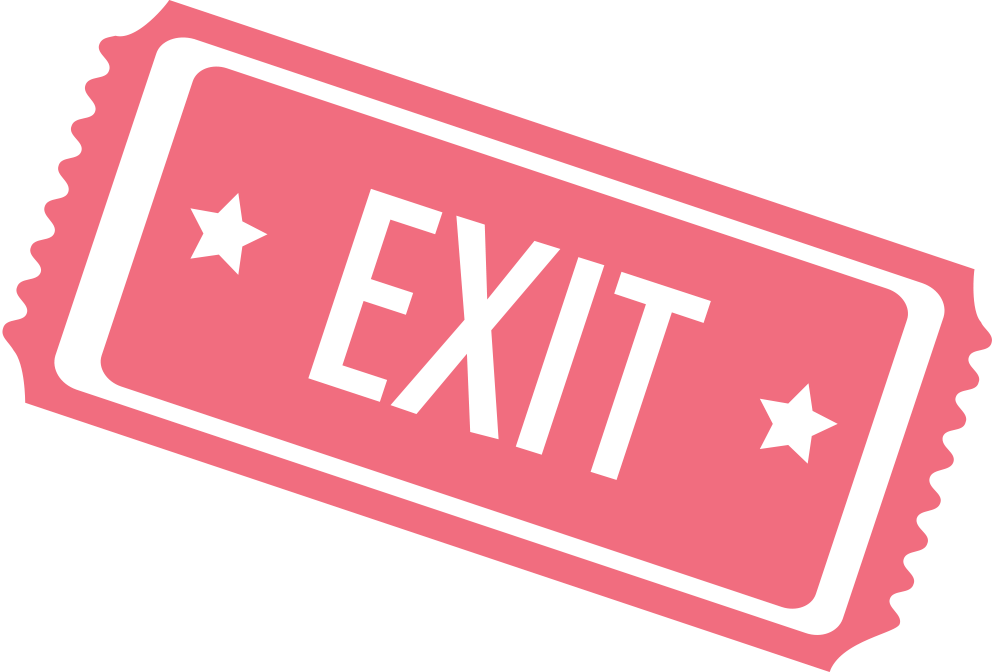 What are the coordinates of the point B′ after reflecting B(1, –3) over the line x = –7?
[Speaker Notes: K20 Center. (n.d.). Bell Ringers and Exit Tickets. Strategies. https://learn.k20center.ou.edu/strategy/125]
Over the Line (Solution)
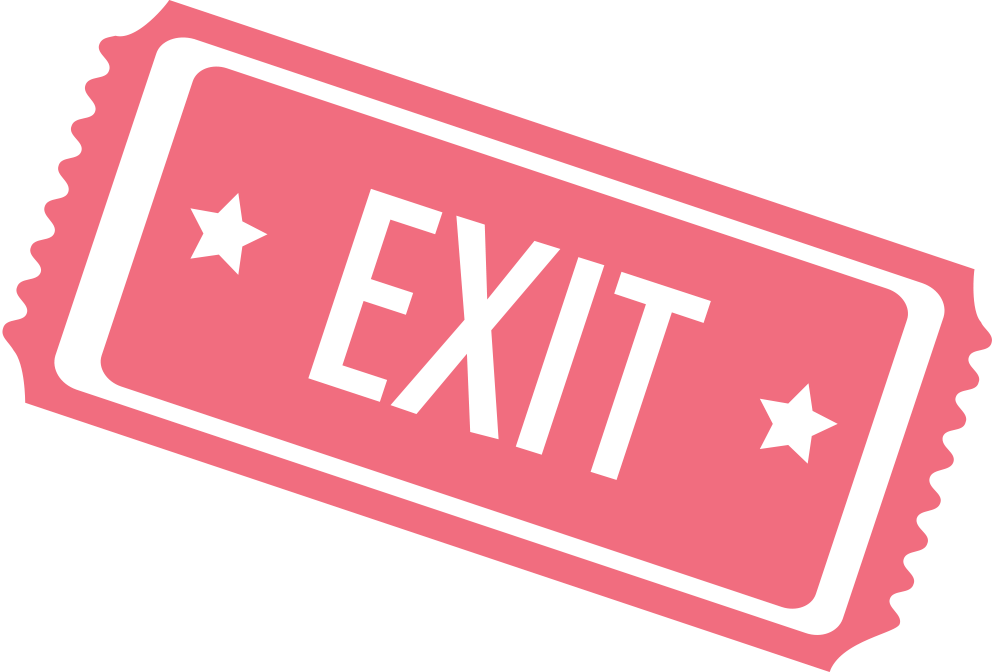 x = –7 is a vertical line, so this is a horizontal reflection.
This means that the x-value will change and the y-value will not change.
B(1, –3) is 8 units to the right of x = –7, so B′ needs to be 8 units to the left of x = –7.
Therefore, B′ is at (–15, –3).
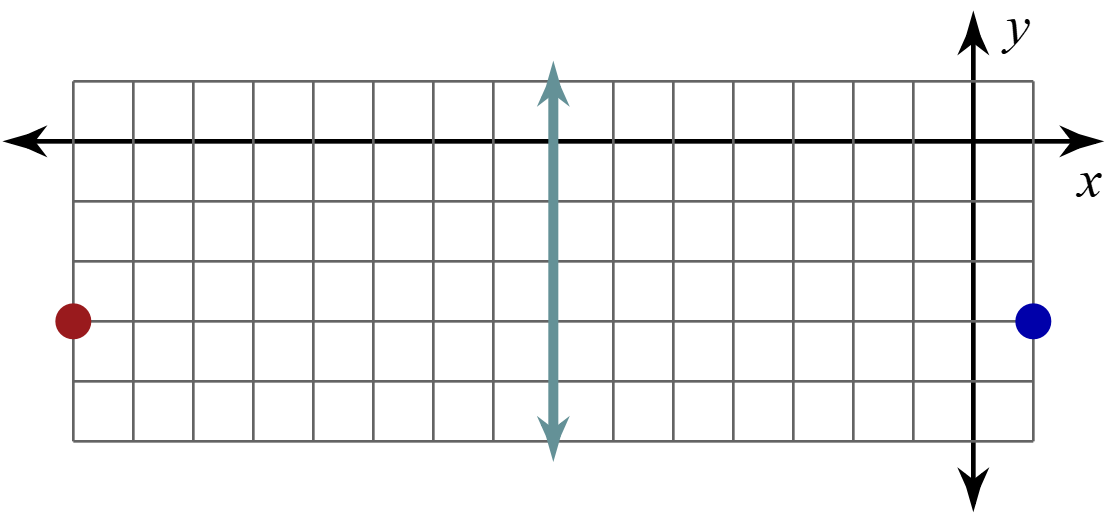 [Speaker Notes: K20 Center. (n.d.). Bell Ringers and Exit Tickets. Strategies. https://learn.k20center.ou.edu/strategy/125]